附件2：招商点位图
T1 C指廊
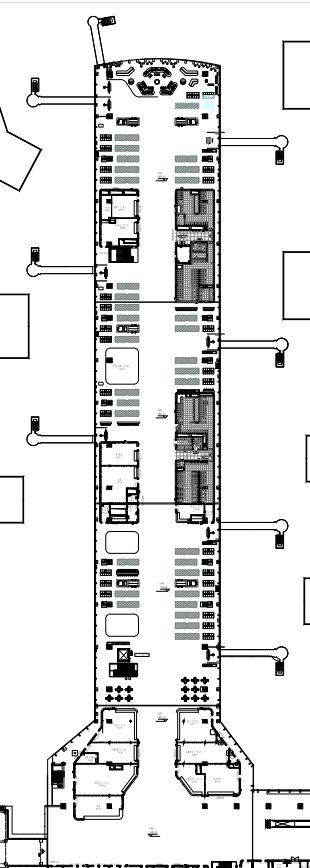 T2出发大厅（隔离区外）
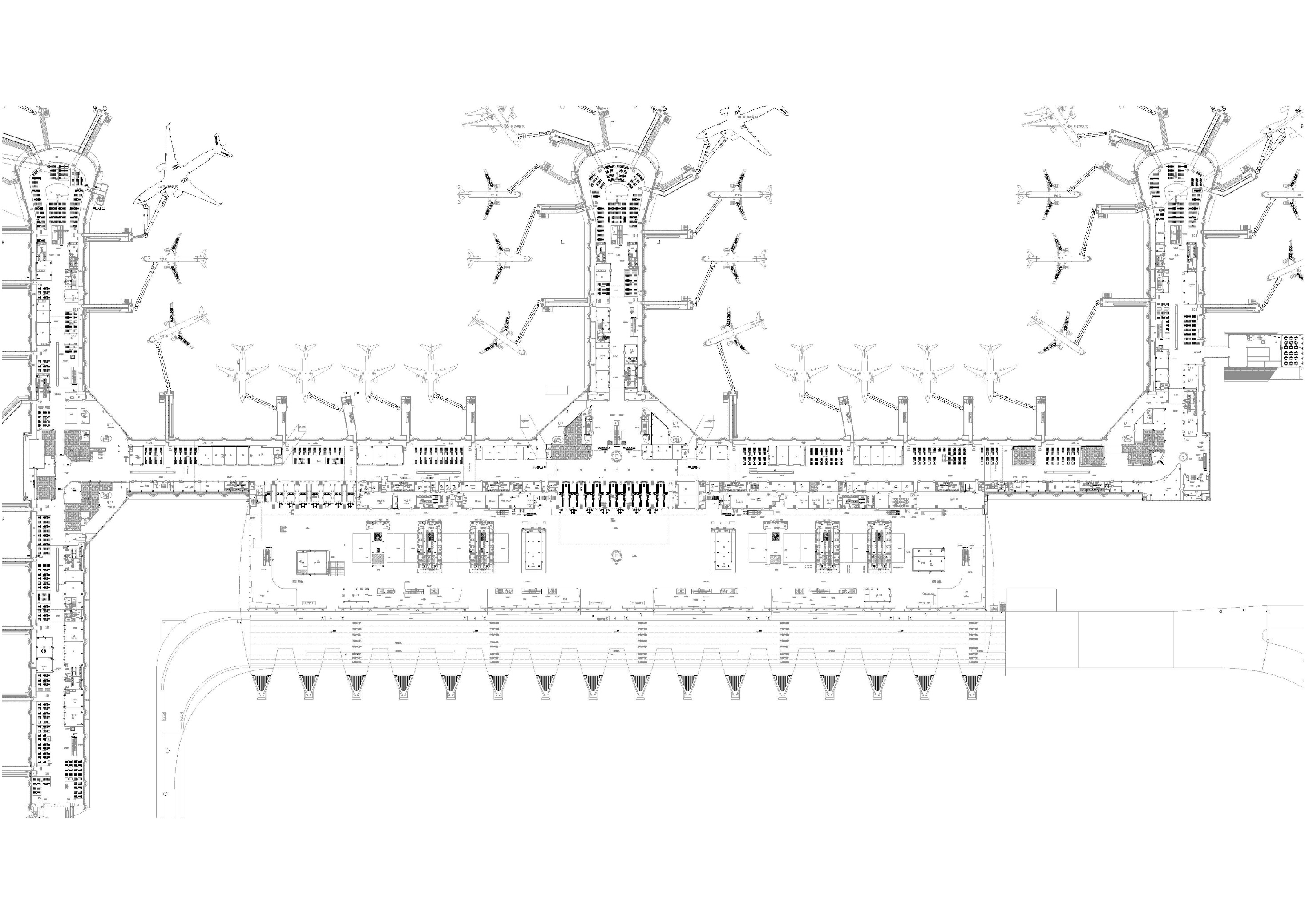 DEP-R-20F
144m2
DEP-R-29A
115m2
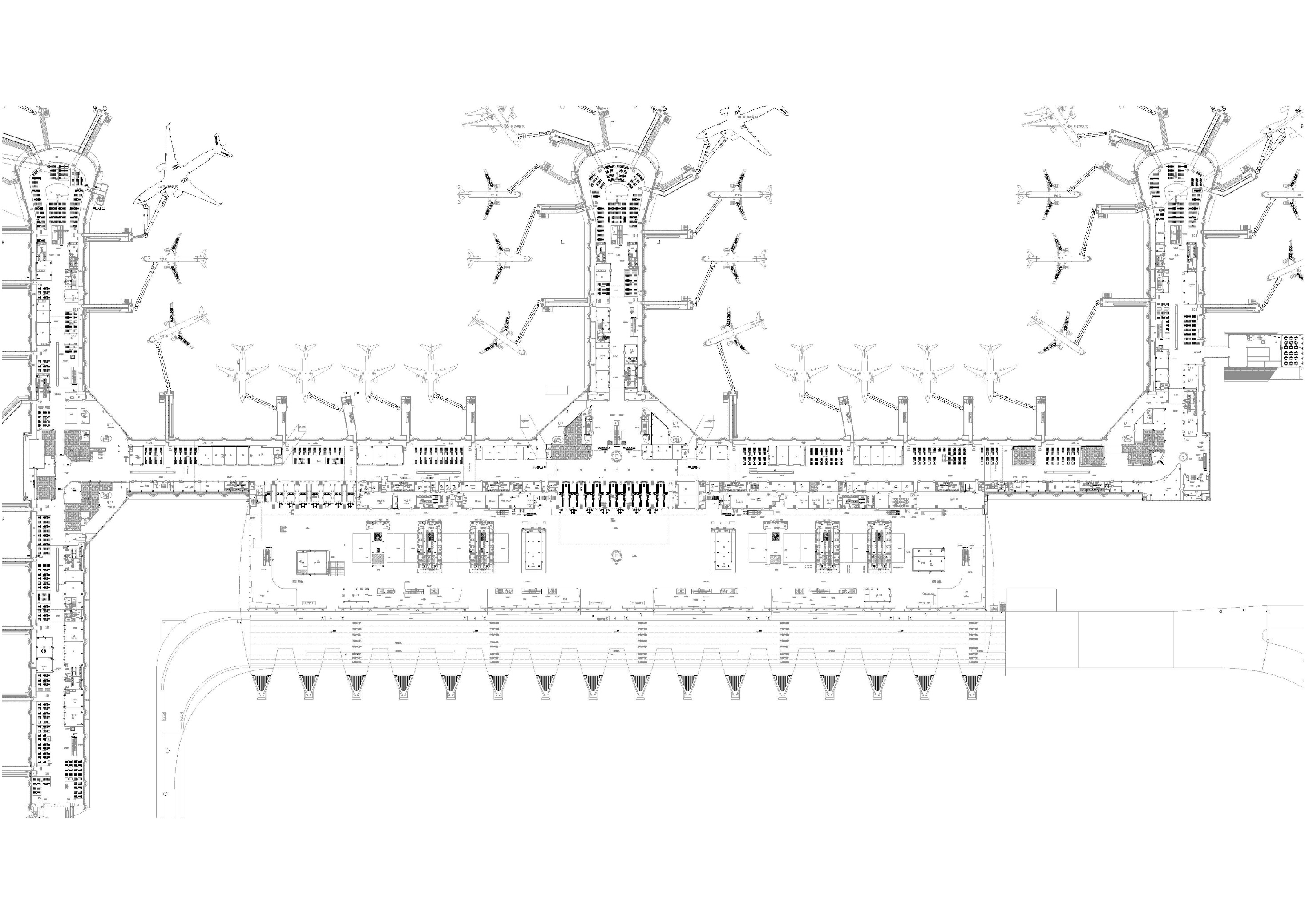 T2出发（隔离区内）
135
132
131
137
130
129
138
139
G-R-7E
60m2
G-F-2C
144㎡